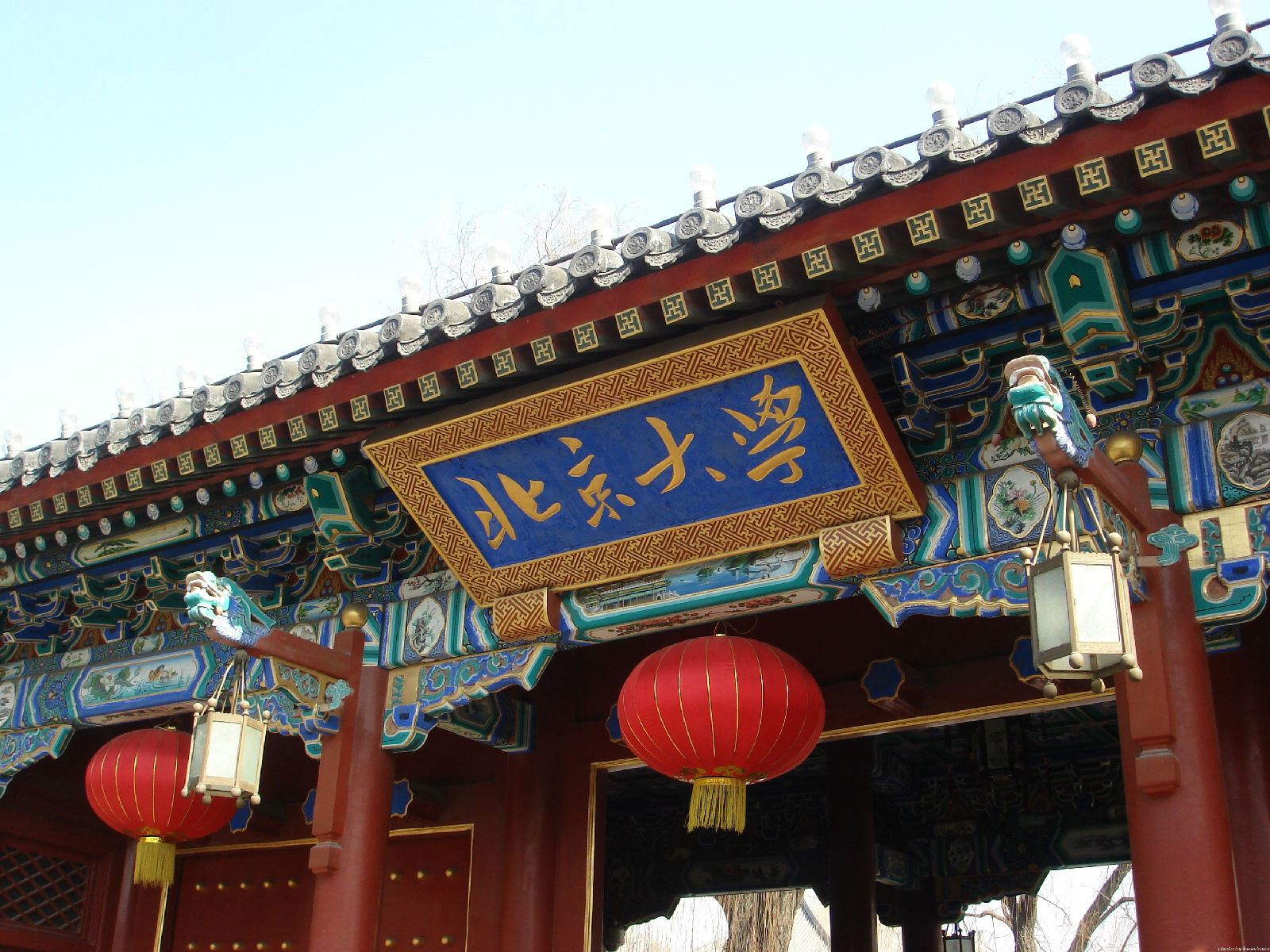 Chinese Standard Mahjong AI Based on the Searching Algorithms with
Traditional Evaluation Functions
Lecturer：Yian Wang, Kunhang Lyu and Zhehuan Chen
01
Introduction
1. Introduction
A popular competitive Chinese entertainment in the world.

Its origin of probability and game theory.
< 3 >
02
Glossary List
2. Glossary List
Hu: victory in one game of Mahjong.

Winning hand: the winning pattern.

Winning structure: ST(S), details of a winning hand S, including tags of each group in the winning hand presenting whether the group is formed by drawing or claiming.

Least number of tiles to a winning hand: LWT(S,T) presents the least number of tiles needed to be changed to achieve a winning hand y from the current pattern x.
< 5 >
2. Glossary List
Least number of tiles to Hu: LHT(S) = min{LHT(S,T)}. It describes the distance between the current state and the winning state – the less, the easier to get victory.

Winning plans: a set of winning hands P(S) . P(S)={S|LWT(S,T)= LHT(S)}.

A useful tile: a tile u considered useful if LHT(S + u)<LHT(S).
< 6 >
2. Glossary List
< 7 >
03
Basic Work
3.1 Evaluation Function
To solve this kind of problem, searching is one of the commonest methods.

Evaluation function E(S), calculated by P(S) and LHT(S).

E(S) is positively correlated to |P(S)| while negatively correlated to LHT(S).

Then many decisions are easy to make.
< 9 >
3.1 Evaluation Function
< 10 >
3.1 Evaluation Function
< 11 >
3.2 LHT and Winning Plans
Major work: generate all winning plans P(S) for the pattern S we hold every moment.

Initial state: the groups formed by claiming operations in the current pattern.

Search functions: dfs_triplet(dep,lim,I,J) and dfs_sequence(dep,lim,I,J) (in greedy orders).

Target state: a winning pattern T whose points is not less than 8.

Update: calculate LWT(S,T) and update LHT(S) and P(S).
< 12 >
3.2 LHT and Winning Plans
< 13 >
04
Optimization
4.1 Pruning
Pruning 1:  using LHT(S).

Pruning 2:  limit LHT(S,T) to 6.
Upper bound of LHT(S) is actually 7 because of the Fan ”seven pairs”.
Design a DP algorithm to work out the possibility of a pattern whose LHT(S) is greater than 6 (equal to 7) as less than 0.5%.
For this part of 0.5%, we decide to discard wind/cardinal tiles first in case the program hasn’t found a winning hand yet.
In the actual running, we find that program can produce all the winning hands in 1~2 seconds.
< 15 >
4.2 Expanding the Executing Period of Searching
Tricks: make as full use as possible of all resources.

Resources: spare turns and space for uploading.

Use the combination of last uploaded and current LHT(S) and P(S) to calculate E(S).
Upload the incomplete searching path and 4,000 items of P(S).
< 16 >
4.3 Adjusting Parameters
Keep the robustness: Adjust the related parameters through observing the bot’s behavior in the real contests.

After some jobs, the final parameters are listed in the following:
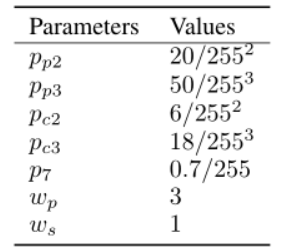 < 17 >
THANKS  FOR  LISTENING!